VITTA Conference
Software Development
U4O2: Key Knowledge & Skills





Anthony Sullivan
The Peninsula School
asullivan@tps.vic.edu.au
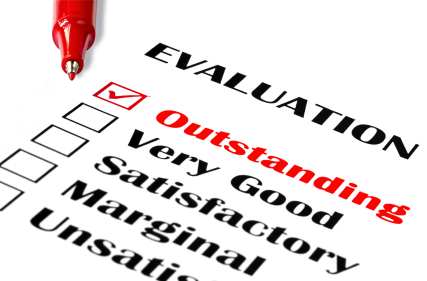 Unit 4 Outcome 2
Outcome
Recommend and justify strategies for evaluating the effectiveness and efficiency 
of solutions that operate in a networked environment



Assessment
40 marks out of 100 for Unit 4

Written Report or Class Test
Unit 4 Outcome 2
Problem-Solving Methodology
Focus on the Evaluation Stage
Problem-Solving Methodology
Analysis
Design
Development
Evaluation
Solution Requirements
Solution 
Design
Manipulation
(Coding)
Strategy
Solution Constraints
Evaluation
Criteria
Validation
Report
Testing
Scope of Solution
Documentation
Unit 4 Outcome 2
Key Knowledge & Key Skills

Key Knowledge
What content needs to be taught to students

11 KK points in U4O2

Key Skills
How to apply the Key Knowledge in the Assessment Task

7 Key Skills in U4O2
Unit 4 Outcome 2
Key Knowledge & Key Skills

There is a link between the two

Key Skill 1
Describe the networked environments within which solutions operate

Key Knowledge 1
Technical underpinnings of intranets, the Internet and virtual private networks
 
Characteristics of wired & wireless networks
Unit 4 Outcome 2
Key Knowledge 1
Technical underpinnings of intranets, the Internet and virtual private networks

Internet

Internet

Virtual Private Network
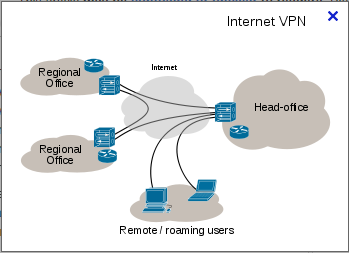 Unit 4 Outcome 2
Key Knowledge 2
Characteristics of wired and wireless networks

Fibre optic	Twisted pair 

Microwave	Satellite

Radio waves

Infrared

VCAA Glossary
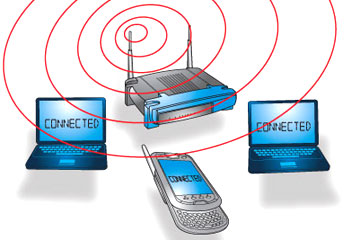 Unit 4 Outcome 2
Key Knowledge 3
Techniques for measuring the reliability and maintainability of networks

Network Audits

Error Logs

Tracking Tools
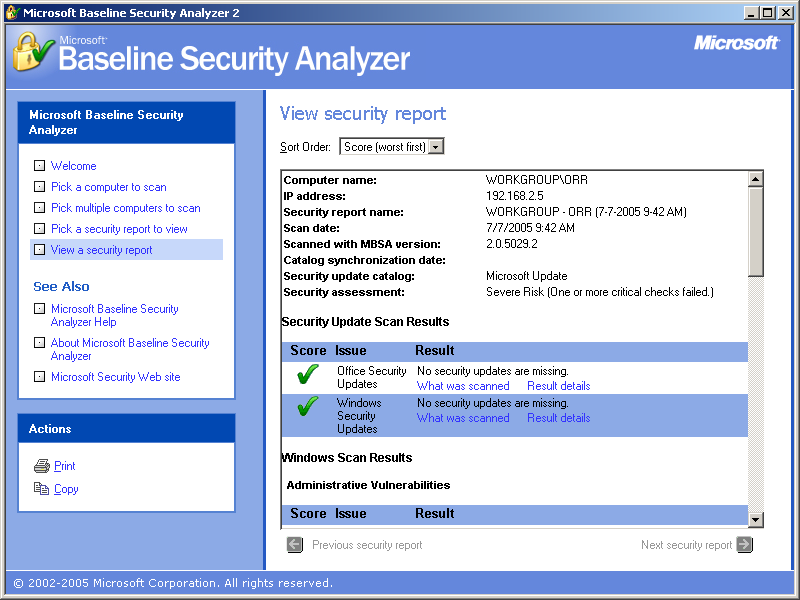 Unit 4 Outcome 2
Key Knowledge 4
Criteria and techniques for testing the security of networked environments

Criteria - What is being measured?

Is the password policy being followed?

Techniques - How it will be measured?

Attempt to access staff accounts 
using common passwords
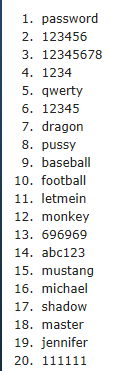 Unit 4 Outcome 2
Key Knowledge 5
Characteristics of efficient and effective solutions

VCAA Glossary

Effective
Completeness, Readability, 
Attractiveness, Clarity, 
Accuracy…

Efficient
Time, Effort, Cost
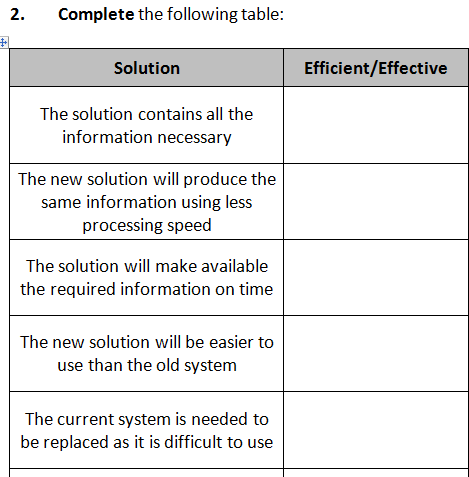 Unit 4 Outcome 2
Key Knowledge 6
Strategies and techniques for acquiring evaluation data about the quality of solutions

Strategy – A series of steps

Install the software on the network
Allow three months to pass
Interview management regarding performance
Observe staff using the software
Survey customers…	Review error logs
Unit 4 Outcome 2
Key Knowledge 7
Criteria and techniques for testing acceptance by users of solutions

Actual users of the software are involved

Criteria
Is the solution easy to use

Technique
Have a number of staff from 
the organisation use the 
solution and give feedback
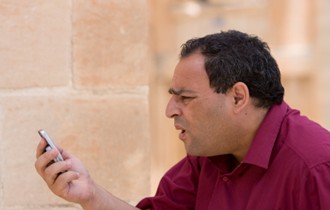 Unit 4 Outcome 2
Key Knowledge 8
Types of training and techniques for measuring the suitability of training programs

Off-site training

On-site training

Train the trainer

On-line training
How to measure the suitability of training?

Evaluation forms

CostErrors made
Unit 4 Outcome 2
Key Knowledge 9
Types of system support documentation offered and criteria for determining their appropriateness

User manual

Technical Reference 
Manual

Help Guide

Tutorials
Appropriate Criteria?

Can the user find the help required?Does the tutorial cover the functions of the software?
Unit 4 Outcome 2
Key Knowledge 10
Practices that cause conflict between stakeholders

Privacy issues 	e.g. work database

Reluctance to use new software

Development running over budget

Development running late

Many more…
Unit 4 Outcome 2
Key Knowledge 11
Suitability of strategies for managing ethical dilemmas

Code of Ethics

Imposing Sanctions

Education Programs

Decision Support 
Frameworks
Privacy Issue

A clear code of ethics on what is and is not acceptableHave a decision support framework to help resolve issues
Unit 4 Outcome 2
Key Knowledge 10 & 11
2011 Exam
Explain how a code of ethics will help Brian?

A code of ethics explains how people in that company should behave

The code would guide Brian in to making the right decision with his dilemma
Unit 4 Outcome 2
Key Knowledge 10 & 11
2011 Exam
Assuming Brian's organisation has a code of ethics, outline how a decision support framework could assist in resolving this ethical dilemma

A decision support framework will outline the steps needed to resolve the conflictBrian can follow these steps which will assist to resolve the dilemma
Unit 4 Outcome 2
Key Skills
As a starting point…

The 7 key skills can become the 7 questions for the SAC

Include enough detail in the case study that all questions can be answered
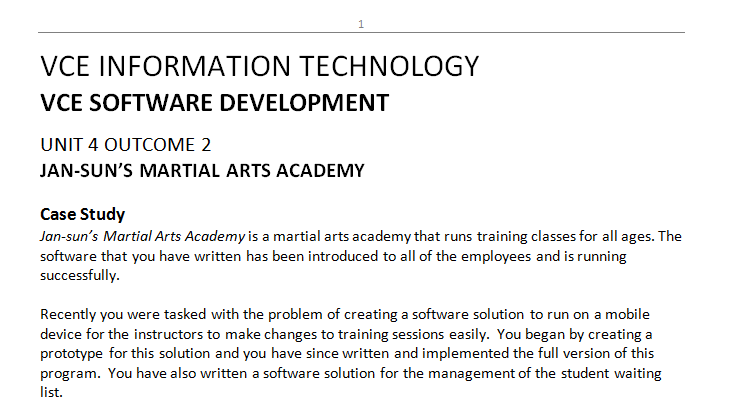 Unit 4 Outcome 2
Key Skill 1
Describe, using technical language, the networked environments within which solutions operate

Client-Server, Peer to Peer

Router, Access Points, Switches

LAN, WAN

VPN, Internet, Intranet

Wired, Wireless

Protocols
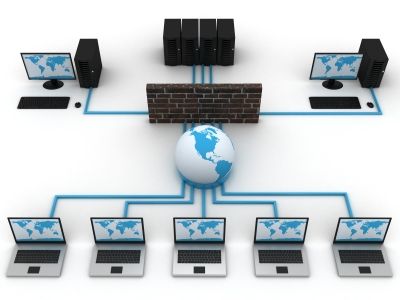 Unit 4 Outcome 2
Key Skill 2
Propose criteria and recommend techniques for testing the security of networks

Criteria
Can non authorised users gain access to the wireless network

Technique
Attempt to access the wireless network both within and outside the building
Unit 4 Outcome 2
Key Skill 3
Recommend criteria and techniques for measuring the efficiency and effectiveness of solutions

Describe the solution in the case study

Criteria
Can data be entered easily and quickly into the solution?
TechniqueObserve and time users entering data into the solution
Unit 4 Outcome 2
Key Skill 4
Justify the suitability of recommended strategies for evaluating solutions

Justification
The time taken by users can be compared to the time taken with the previous solution to identify if the new solution is more efficient
Unit 4 Outcome 2
Key Skill 5
Recommend criteria and techniques for measuring the extent to which the needs of users of solutions are met

Criteria
Can users solve problems by using the user documentation

Technique
Survey users asking how often they consulted the manual and how many times a solution was found
Unit 4 Outcome 2
Key Skill 6
Justify the appropriateness of recommended strategies for evaluating the extent to which users’ needs are met


Justification
If most problems are solve using the manual it can be concluded that the manual is appropriate
Unit 4 Outcome 2
Key Skills 3, 4, 5 & 6
Table Format???
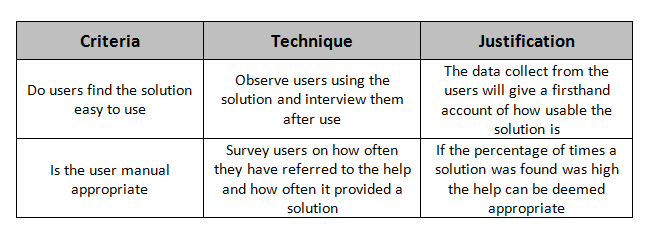 Unit 4 Outcome 2
Key Skill 7
Justify the suitability of strategies for managing ethical dilemmas

Add an ethical dilemma to the case study

Employee personal details will be accessible by all other users

This has upset many staff

Management has stated that it will fire anyone found accessing details without a valid reason…
Unit 4 Outcome 2
Assessment Task

Include enough information in the case study so each key skill can be covered

Attempt to incorporate each key knowledge point into task

Create strategies with faults so students can propose a better strategy which they can then justify
Unit 4 Outcome 2
The End

Questions







Anthony Sullivan
asullivan@tps.vic.edu.au
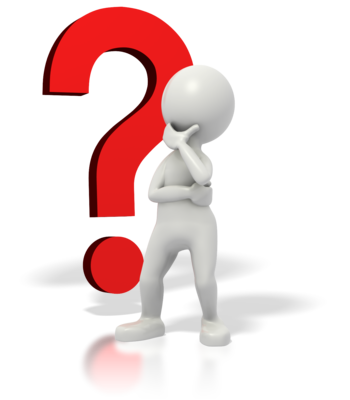